Member-Shared Meeting Conduct Practices
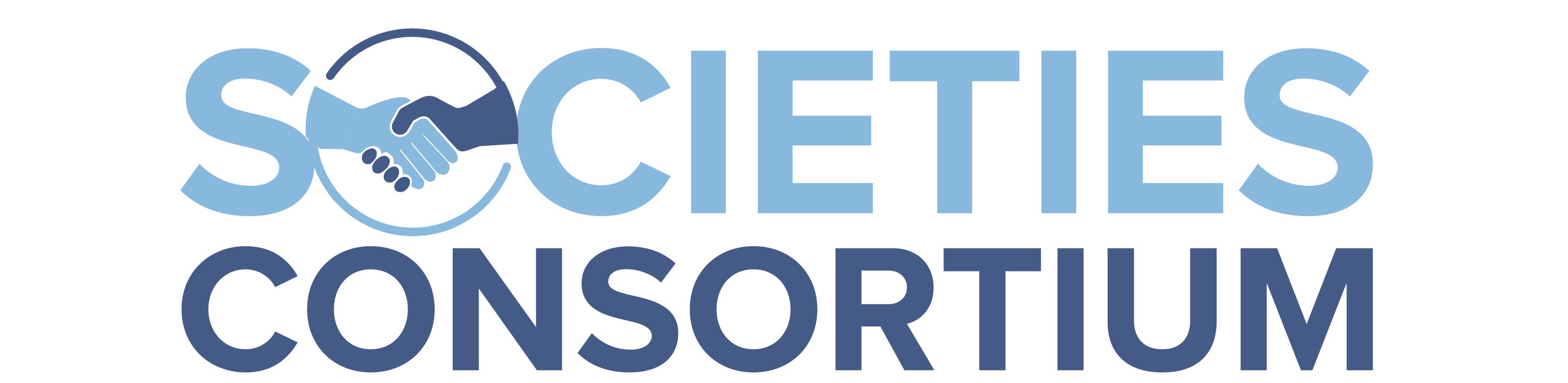 Share an Inclusive Practice that Works:
Co-create a crowdsourced code of conduct that moves beyond prohibited behavior to envision a set of shared aspirations for inclusive behavior.
Need More Information? Contact:
Link to more information: See an example from our 2019 ARC Network Equity in STEM Community Convening here: https://www.equityinstem.org/conduct/
Society: Association for Women in Science
Society Contact’s Name: Heather Metcalf, PhD 
Email: 	metcalf@awis.org		        
NOTE: Your populated slide may be posted on the Consortium Website.
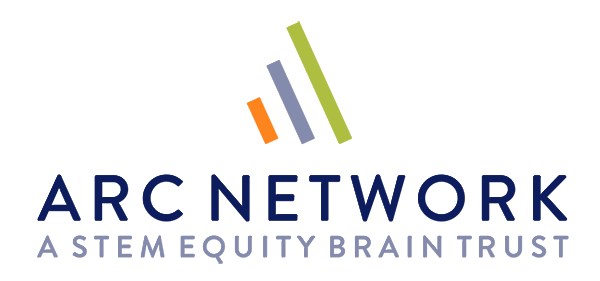 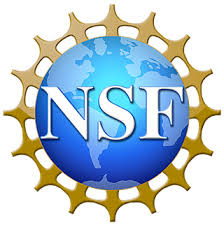 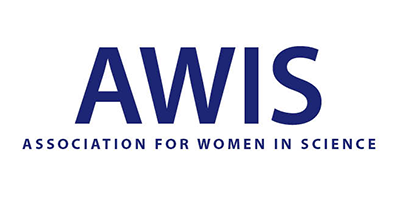